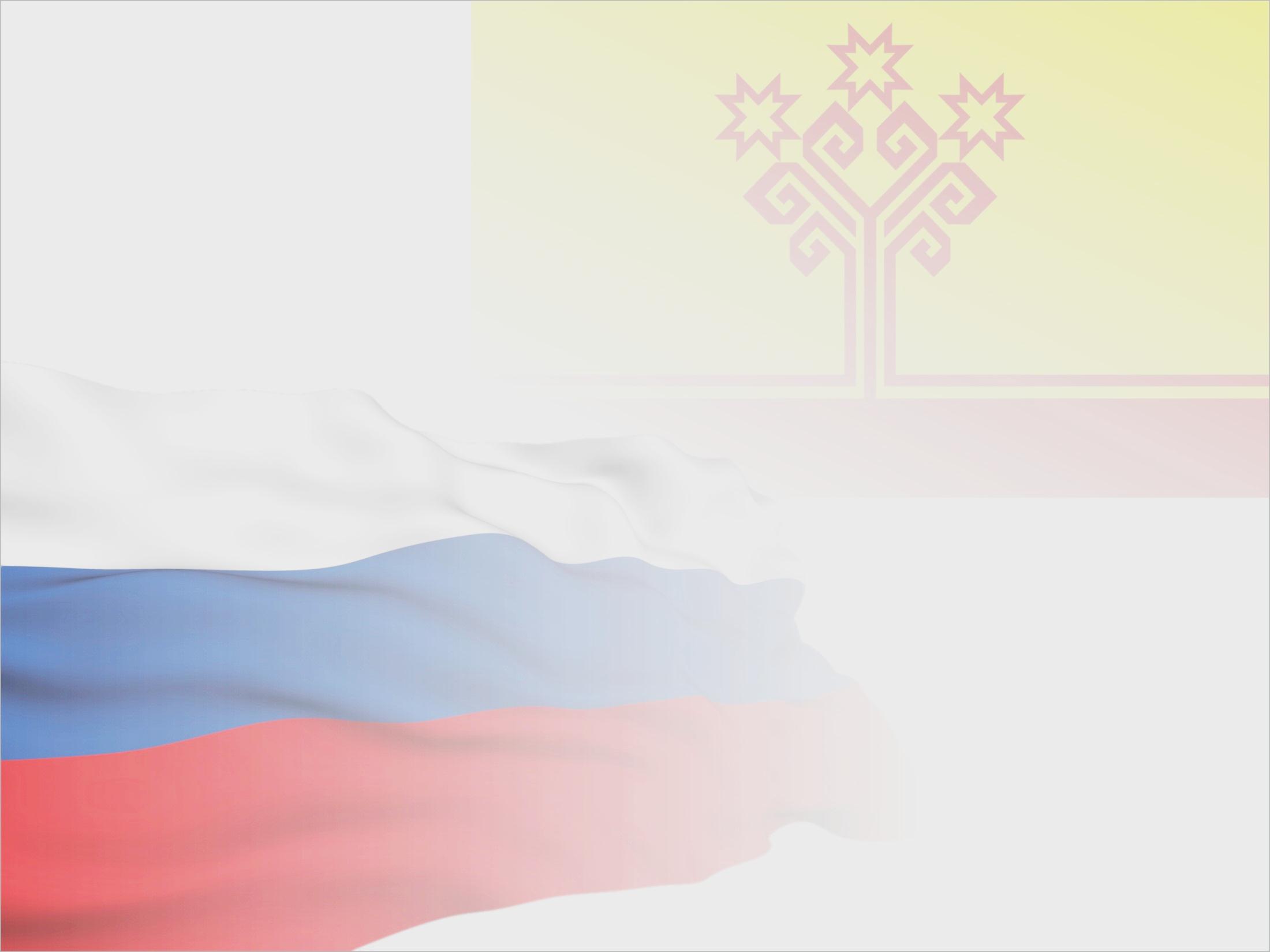 Роль инжиниринговых компаний в инвестиционном процессе СМП
Предпосылки создания региональной инжиниринговой компании
√ Стимулирование модернизации и инновационного развития
√ Появление  сложных комплексных технологий
√ Необходимость оперативного инженерно-техническое обеспечения запуска производства
√ В Чувашской Республике отсутствуют специализированные инжиниринговые компании
Есть ряд компаний, которые предоставляют инжиниринговые услуги частично, путем внедрения собственных разработок в технологические и технические процессы, однако данные изменения не затрагивают производство в целом. Также отсутствуют предложения в сфере технологического аудита и разработки программ технологического перевооружения и модернизации
ВНЕДРЕНИЕ  ТЕХНОЛОГИЧЕСКИХ  ИННОВАЦИЙ, В  ОБЩЕМ  ЧИСЛЕ  КОМПАНИЙ
ПРИЧИНЫ (важная роль ИК в их устранении):

1. Низкий инновационный потенциал предприятий;
2. Недостаток квалифицированного персонала;
3. Недостаток информации о новых технологиях;
4. Недостаток информации о рынках сбыта.
Роль инжиниринговых компаний
1   Стимулирование инвестиционного
       процесса в новые технические 
       и технологические решения:
         Снижение инвестиционных рисков! 
     
Цель:  

Повышения технологического уровня 
производства и конкурентоспособности 
предприятий . 


Развитие  комплексного инжиниринга 
соответствующего международным 
стандартам инжиниринговой деятельности.

Цель:

- Развитие EPC  контрактов (проектов «под ключ»);

- Принятие ИК ответственности за 
конечный результат проекта
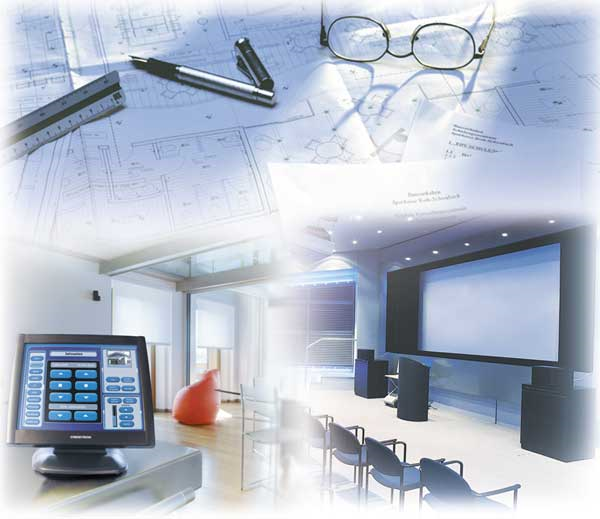 Региональный центр инжиниринга
Целевая группа: 

Производственные предприятия (МСП)                   Малые инновационные предприятия
проблемы
решение
РЦИ: региональный центр инжиниринга
Министерство экономики ЧР
сотрудничество
сотрудничество
сотрудничество
Инфраструктура инжиниринга
Научно-образовательные центры
Инфраструктура поддержки МСП
АПМБ ЧР
Кадровые ресурсы
Лизинговые компании
Услуги комплексного инжиниринга для промышленных 
 малых и средних предприятий
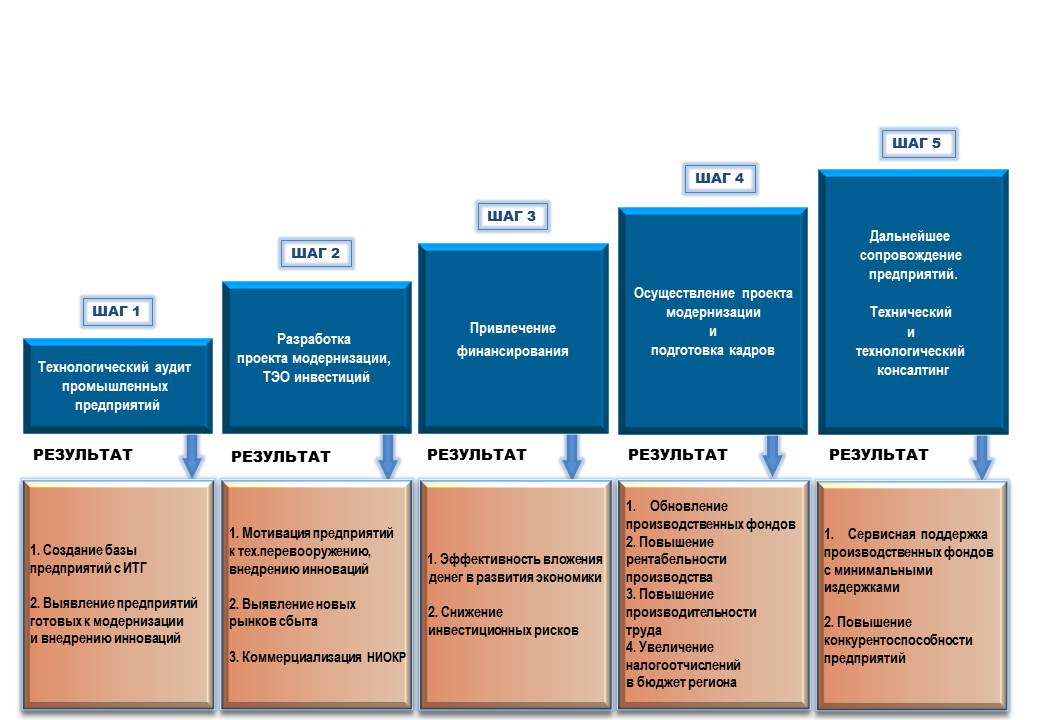 Сетевая инфраструктура Российской Федерации 
в сфере инжиниринга
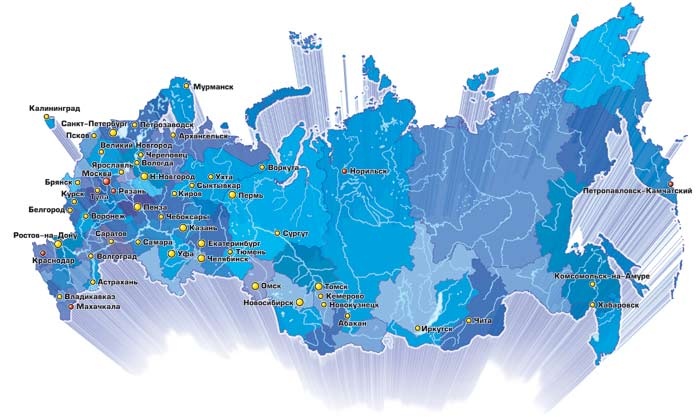 Региональный центр инжиниринга Чувашской Республики (РЦИ)
Основные цели
содействие в повышении технологической готовности субъектов  малого и среднего предпринимательства (МСП) к производству и реализации высокотехнологичной продукции за счет создания (проектирования) технологических и технических процессов и объектов;

 создание условий для увеличения доли продукции субъектов МСП, использующих высокотехнологические производства, в валовом региональном продукте ЧР, повышения их конкурентоспособности.
Основные направления деятельности РЦИ 
Чувашской Республики

оказание консультационных и экспертных услуг в области инжиниринга:
Консультационный инжиниринг
 Проектный инжиниринг
 Технический инжиниринг
 Прочие услуги
оказание содействия в подготовке, переподготовке и повышении квалификации кадров в рамках проектов по модернизации и (или) создания новых производств
проведение аналитических исследований в области определения потребностей и потенциальных возможностей субъектов МСП
мониторинг инжиниринговых компаний - субъектов МСП, разработка инструментов их продвижения
Итоги работы РЦИ Чувашской Республики в 2013-2014 гг.
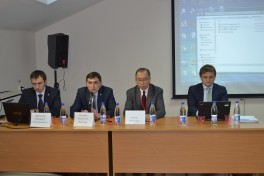 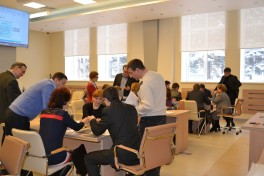 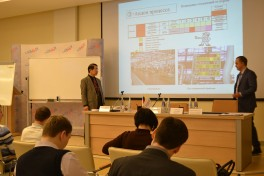 проведены мероприятия: 
стратегическая сессия «Мировой опыт в вопросах развития инжиниринга и предприятий МСП, возможности экспорта для предприятий МСП России»;

обучающий семинар «Инвестиционный брэндинг организации» с участием иностранного эксперта Хамано Митихиро (Япония);

практический семинар «Современное предприятие и управление бизнесом: «Производственная система Toyota Motor Corporation (Кайдзен, опыт Тойоты по бережливому производству)» с участием иностранного эксперта Тосио Хорикири (Япония);
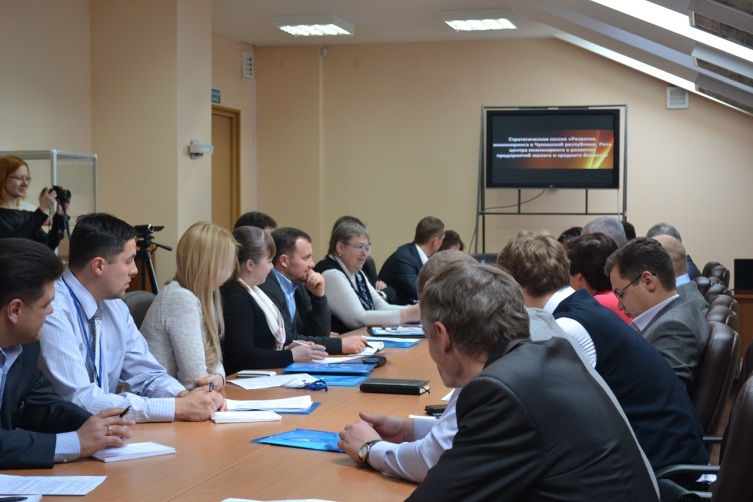 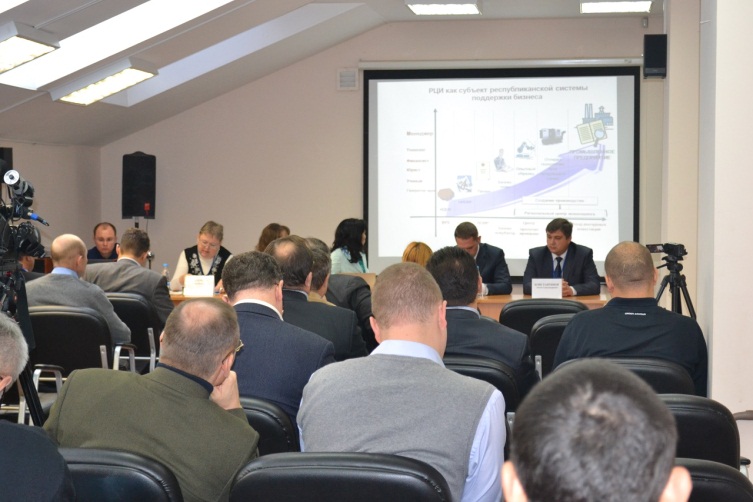 Для получения информации о работе центра, его услугах можно обращаться: 

Тел.: (8352) 22-45-60 
(менеджеры Александр и Анна)     Тел./факс:  22-45-46, E-mail:  rci21@mail.ru, rci21@electroclaster.ru    
 Адрес: 428000, Чувашская Республика, г. Чебоксары, проспект И. Яковлева, д. 3, офис 721 «А».
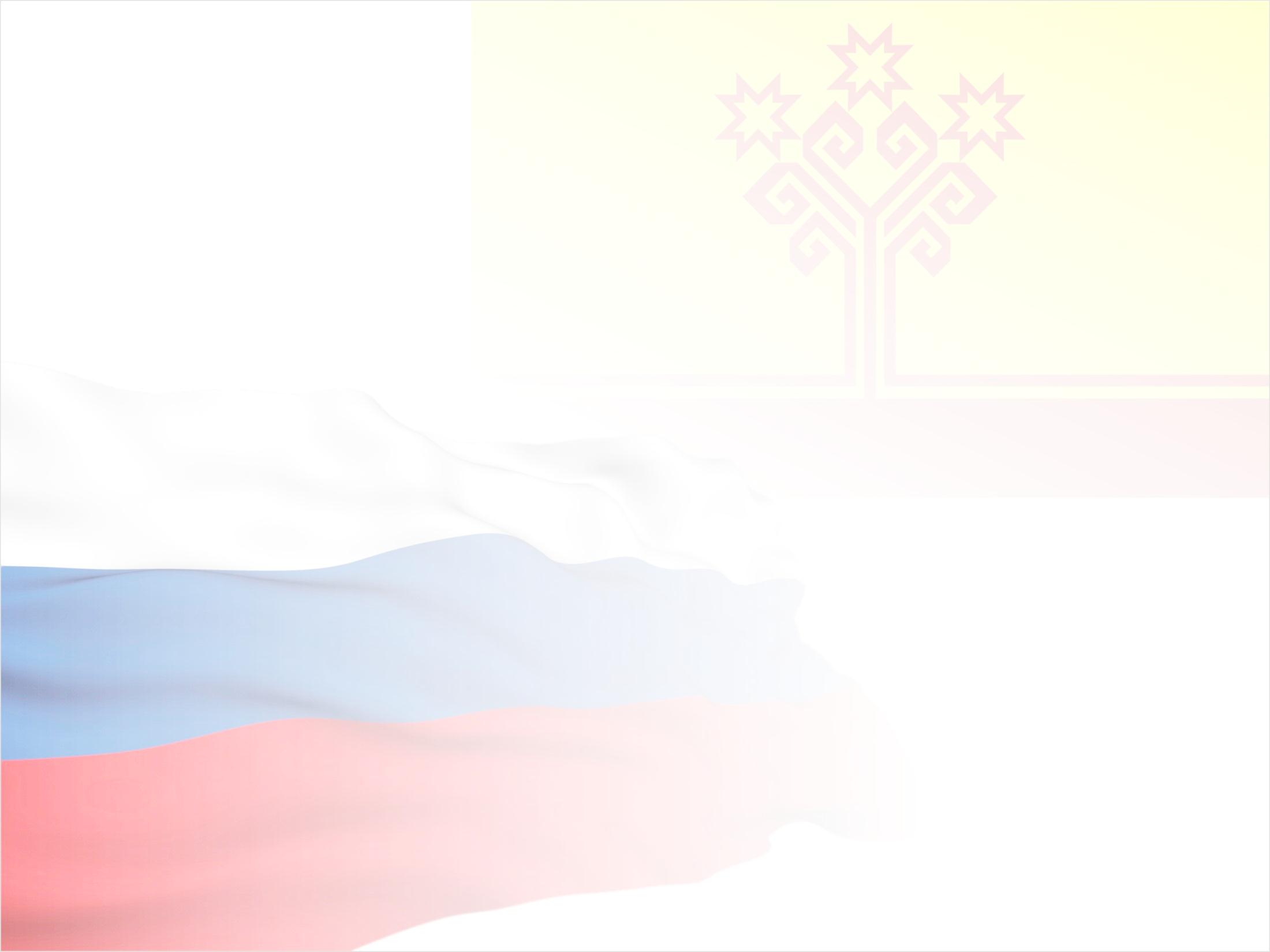 Спасибо за внимание!